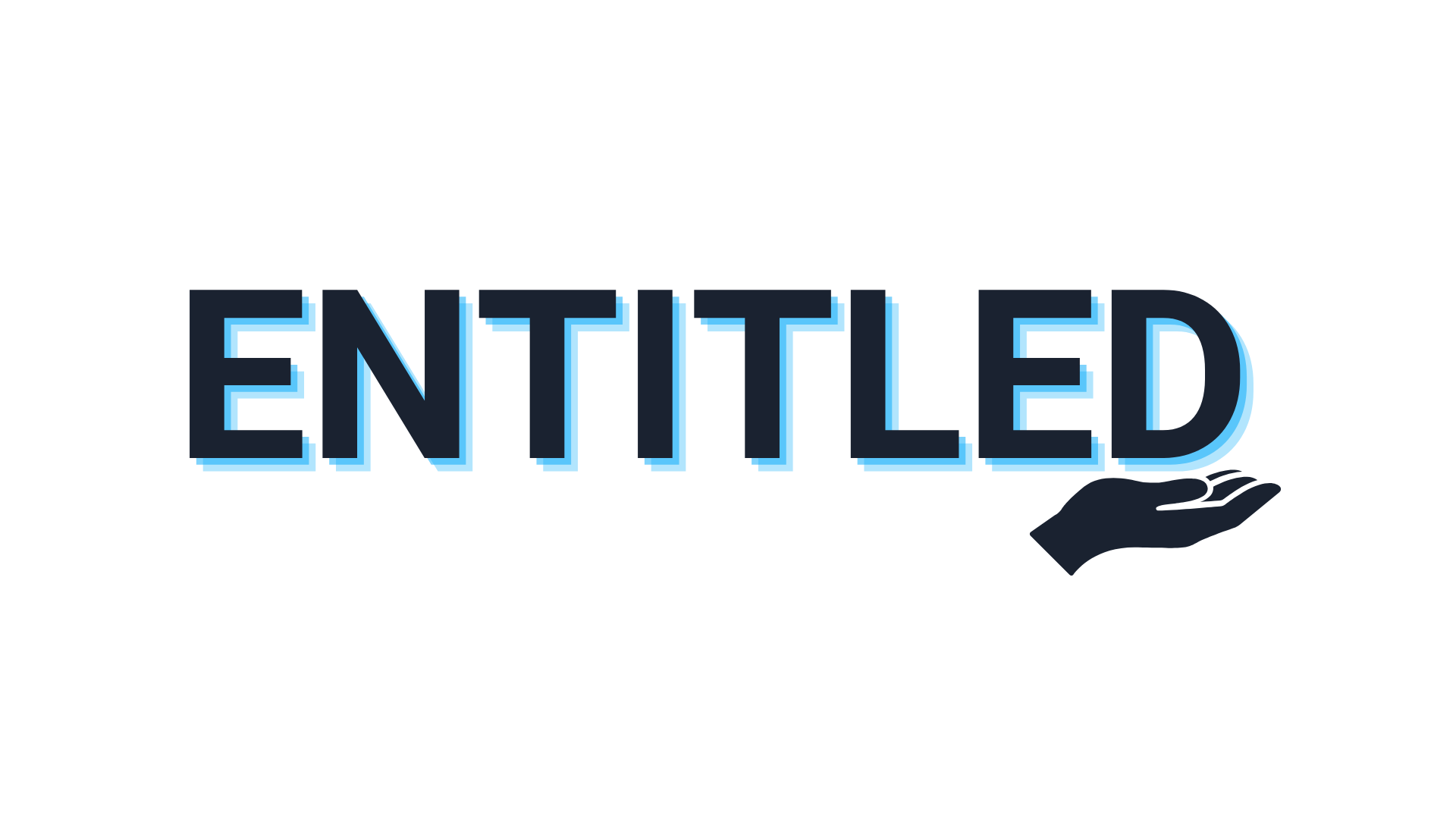 2 Timothy 1:1
Paul, an apostle of Christ Jesus by the will of God according to the promise of the life that is in Christ Jesus,
We need to remember to:
We need to remember to:
Be faithful to what God has called us to do
Hebrews 12:7
It is for discipline that you have to endure. God is treating you as sons. For what son is there whom his father does not discipline?
James 4:17
So whoever knows the right thing to do and fails to do it, for him it is sin.
Luke 12:47
And that servant who knew his master's will but did not get ready or act according to his will, will receive a severe beating.
Luke 12:48a
But the one who did not know, 
and did what deserved a beating, will receive a light beating.
Luke 12:48b
Everyone to whom much was given, of him much will be required, and from him to whom they entrusted much, they will demand the more.
We need to remember to:
Be faithful to what God has called us to do
2 Timothy 1:2
To Timothy, my beloved child: Grace, mercy, and peace from God the Father and Christ Jesus our Lord.
2 Timothy 1:3
I thank God whom I serve, as did 
my ancestors, with a clear conscience, as I remember you constantly in my prayers night and day.
2 Timothy 1:4
As I remember your tears, I long to see you, that I may be filled with joy.
We need to remember to:
Be faithful to what God has called us to do
We need to remember to:
Be faithful to what God has called us to do
 Realize our sphere of influence
Matthew 5:13
“You are the salt of the earth, but if salt has lost its taste, how shall its saltiness be restored? It is no longer good for anything except to be thrown out and trampled under people's feet.
Colossians 4:6
Let your speech always be gracious, seasoned with salt, so that you may know how you ought to answer each person.
Deuteronomy 4:9a
“Only take care, and keep your soul diligently, lest you forget the things that your eyes have seen, and lest they depart from your heart all the days of your life.
Deuteronomy 4:9b
Make them known to your children and your children's children
We need to remember to:
Be faithful to what God has called us to do
 Realize our sphere of influence
2 Timothy 1:3
I thank God whom I serve, as did my ancestors, with a clear conscience, as I remember you constantly in my prayers night and day.
2 Timothy 1:6
For this reason I remind you to fan into flame the gift of God, which is in you through the laying on of my hands,
We need to remember to:
Be faithful to what God has called us to do
 Realize our sphere of influence
We need to remember to:
Be faithful to what God has called us to do
 Realize our sphere of influence
 Pray for those within our sphere of influence
Ephesians 6:18
praying at all times in the Spirit, 
with all prayer and supplication. To that end, keep alert with all perseverance, making supplication for all the saints,
James 5:16
Therefore, confess your sins to one another and pray for one another, that you may be healed. The prayer of a righteous person has great power as it is working.
Romans 8:26
Likewise the Spirit helps us in our weakness. For we do not know what to pray for as we ought, but the Spirit himself intercedes for us with groanings too deep for words.
Romans 8:27
And he who searches hearts knows what is the mind of the Spirit, because the Spirit intercedes for the saints according to the will of God.
Philippians 4:6
do not be anxious about anything,
but in everything by prayer and supplication with thanksgiving let 
your requests be made known to God.
Philippians 4:7
And the peace of God, which surpasses all understanding, will guard your hearts and your minds in Christ Jesus.
John 15:7
If you abide in me, and my words abide in you, ask whatever you wish, and it will be done for you.
We need to remember to:
Be faithful to what God has called us to do
 Realize our sphere of influence
 Pray for those within our sphere of influence
2 Timothy 1:4
As I remember your tears, I long to see you, that I may be filled with joy.
We need to remember to:
Be faithful to what God has called us to do
 Realize our sphere of influence
 Pray for those within our sphere of influence
We need to remember to:
Be faithful to what God has called us to do
 Realize our sphere of influence
 Pray for those within our sphere of influence
 Be Genuine
1 Timothy 1:5
The aim of our charge is love 
that issues from a pure heart and a good conscience and a sincere faith.
Romans 12:9
Let love be genuine. Abhor what is evil; hold fast to what is good.
1 Peter 1:22
Having purified your souls by 
your obedience to the truth for a sincere brotherly love, love one another earnestly from a pure heart
1 John 3:18
Little children, let us not love in word or talk but in deed and in truth.
Romans 12:2
Do not be conformed to this world, 
but be transformed by the renewal of your mind, that by testing you may discern what is the will of God, what is good and acceptable and perfect.
We need to remember to:
Be faithful to what God has called us to do
 Realize our sphere of influence
 Pray for those within our sphere of influence
 Be Genuine
2 Timothy 1:5
I am reminded of your sincere faith, a faith that dwelt first in your grandmother Lois and your mother Eunice and now, I am sure, dwells in you as well.
We need to remember to:
Be faithful to what God has called us to do
 Realize our sphere of influence
 Pray for those within our sphere of influence
 Be Genuine
We need to remember to:
Be faithful to what God has called us to do
 Realize our sphere of influence
 Pray for those within our sphere of influence
 Be Genuine
Have a long-term mindset
Matthew 6:19
“Do not lay up for yourselves treasures on earth, where moth and rust destroy and where thieves break in and steal,
Matthew 6:20
but lay up for yourselves 
treasures in heaven, where neither moth nor rust destroys and where thieves do not break in and steal.
Hebrews 13:5
Keep your life free from love of money, and be content with what you have, for he has said, “I will never leave you nor forsake you.”
Proverbs 13:22
A good man leaves an 
inheritance to his children's children, but the sinner's wealth is laid up for the righteous.
Proverbs 21:5
The plans of the diligent lead surely to abundance, but everyone who is hasty comes only to poverty.
Ephesians 3:20
Now to him who is able to do far more abundantly than all that we ask or think, according to the power at work within us
We need to remember to:
Be faithful to what God has called us to do
 Realize our sphere of influence
 Pray for those within our sphere of influence
 Be Genuine
Have a long-term mindset
2 Timothy 1:6
For this reason I remind you to fan into flame the gift of God, which is in you through the laying on of my hands,
We need to remember to:
Be faithful to what God has called us to do
 Realize our sphere of influence
 Pray for those within our sphere of influence
 Be Genuine
Have a long-term mindset
We need to remember to:
Be faithful to what God has called us to do
 Realize our sphere of influence
 Pray for those within our sphere of influence
 Be Genuine
Have a long-term mindset 
Help others with their God-given callings
Philippians 2:4
Let each of you look not only to his own interests, but also to the interests of others.
Hebrews 13:16
Do not neglect to do good and to share what you have, for such sacrifices are pleasing to God.
Galatians 6:2
Bear one another's burdens, and so fulfill the law of Christ.
Luke 6:38
give, and it will be given to you. Good measure, pressed down, shaken together, running over, will be put into your lap. For with the measure you use it will be measured back to you.”
We need to remember to:
Be faithful to what God has called us to do
 Realize our sphere of influence
 Pray for those within our sphere of influence
 Be Genuine
Have a long-term mindset 
Help others with their God-given callings
1 Timothy 1:7
for God gave us a spirit not of fear but of power and love and self-control.
We need to remember to:
Be faithful to what God has called us to do
 Realize our sphere of influence
 Pray for those within our sphere of influence
 Be Genuine
Have a long-term mindset 
Help others with their God-given callings
We need to remember to:
Be faithful to what God has called us to do
Realize our sphere of influence
Pray for those within our sphere of influence
Be Genuine
Have a long-term mindset 
Help others with their God-given callings 
Model a spirit of power, love, and self-control
1 John 4:18
There is no fear in love, but perfect love casts out fear. For fear has to do with punishment, and whoever fears has not been perfected in love.
John 14:27
Peace I leave with you; my peace I give to you. Not as the world gives do I give to you. Let not your hearts be troubled, neither let them be afraid.
Luke 10:19
Behold, I have given you authority 
to tread on serpents and scorpions, and over all the power of the enemy, and nothing shall hurt you.
Philippians 4:5
Let your reasonableness be known to everyone. The Lord is at hand
Romans 8:15
For you did not receive the spirit of slavery to fall back into fear, but you have received the Spirit of adoption as sons, by whom we cry, “Abba! Father!”
We need to remember to:
Be faithful to what God has called us to do
Realize our sphere of influence
Pray for those within our sphere of influence
Be Genuine
Have a long-term mindset 
Help others with their God-given callings 
Model a spirit of power, love, and self-control
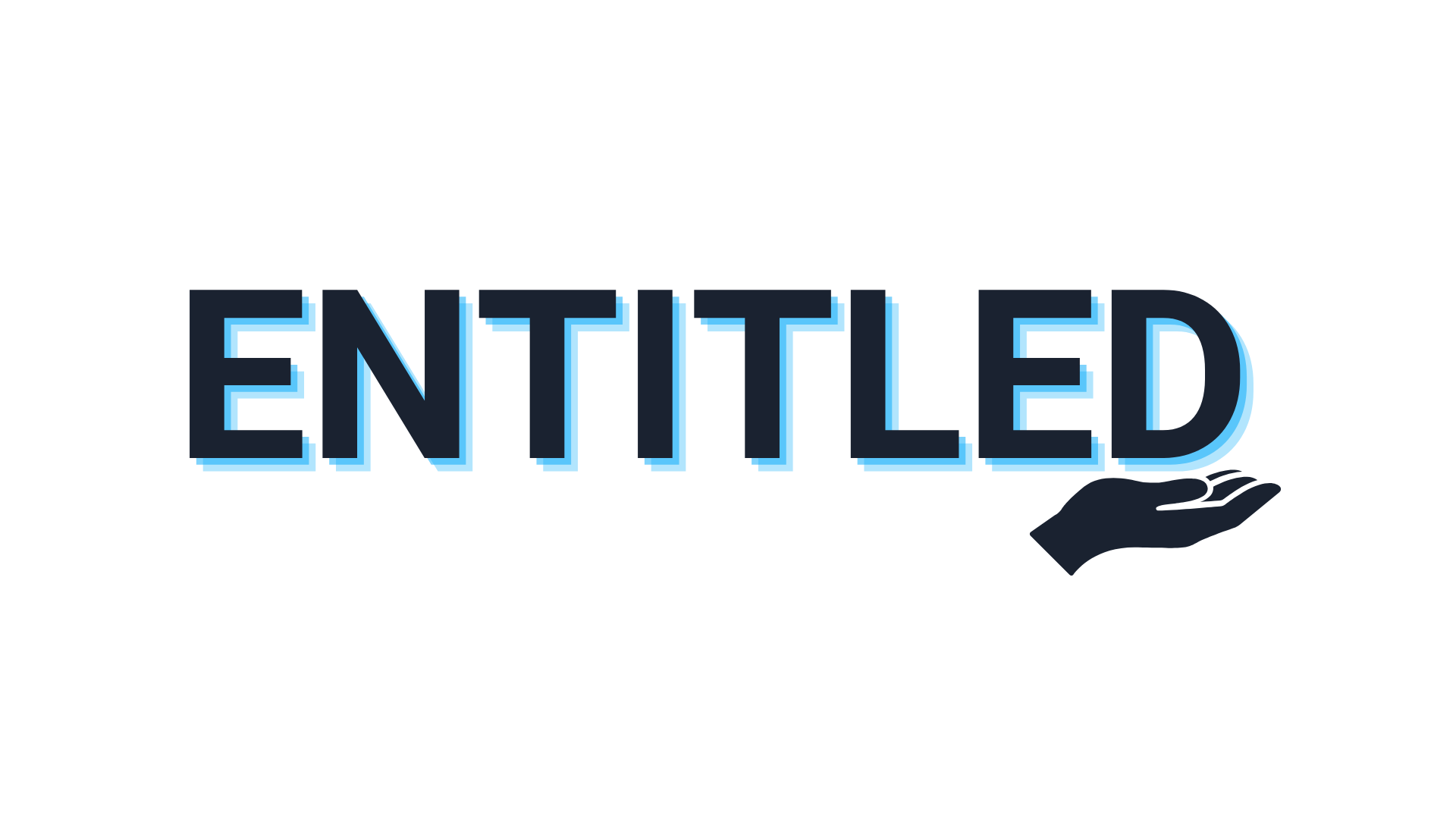